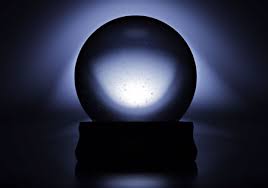 The role for solar                and what needs to happen
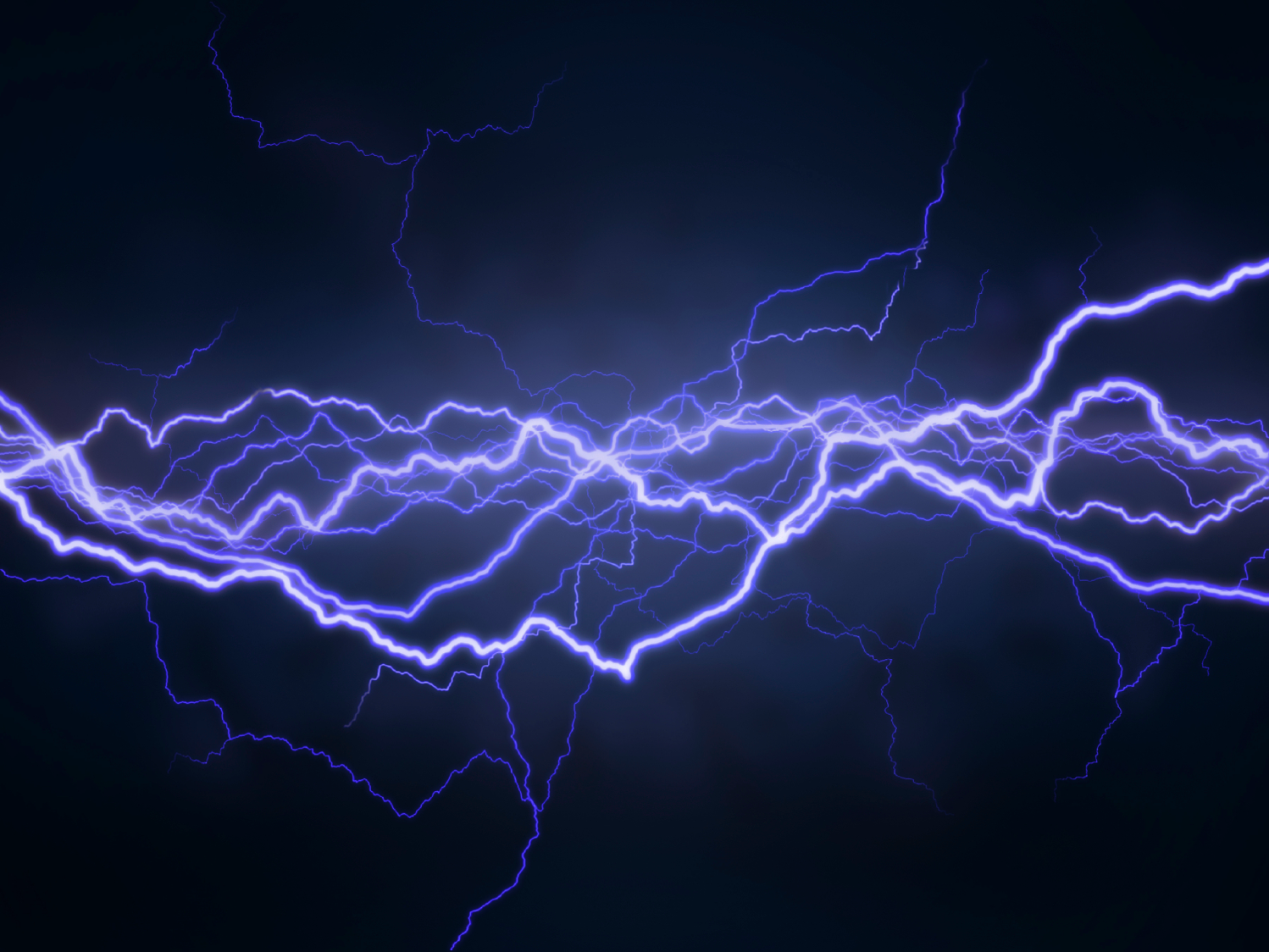 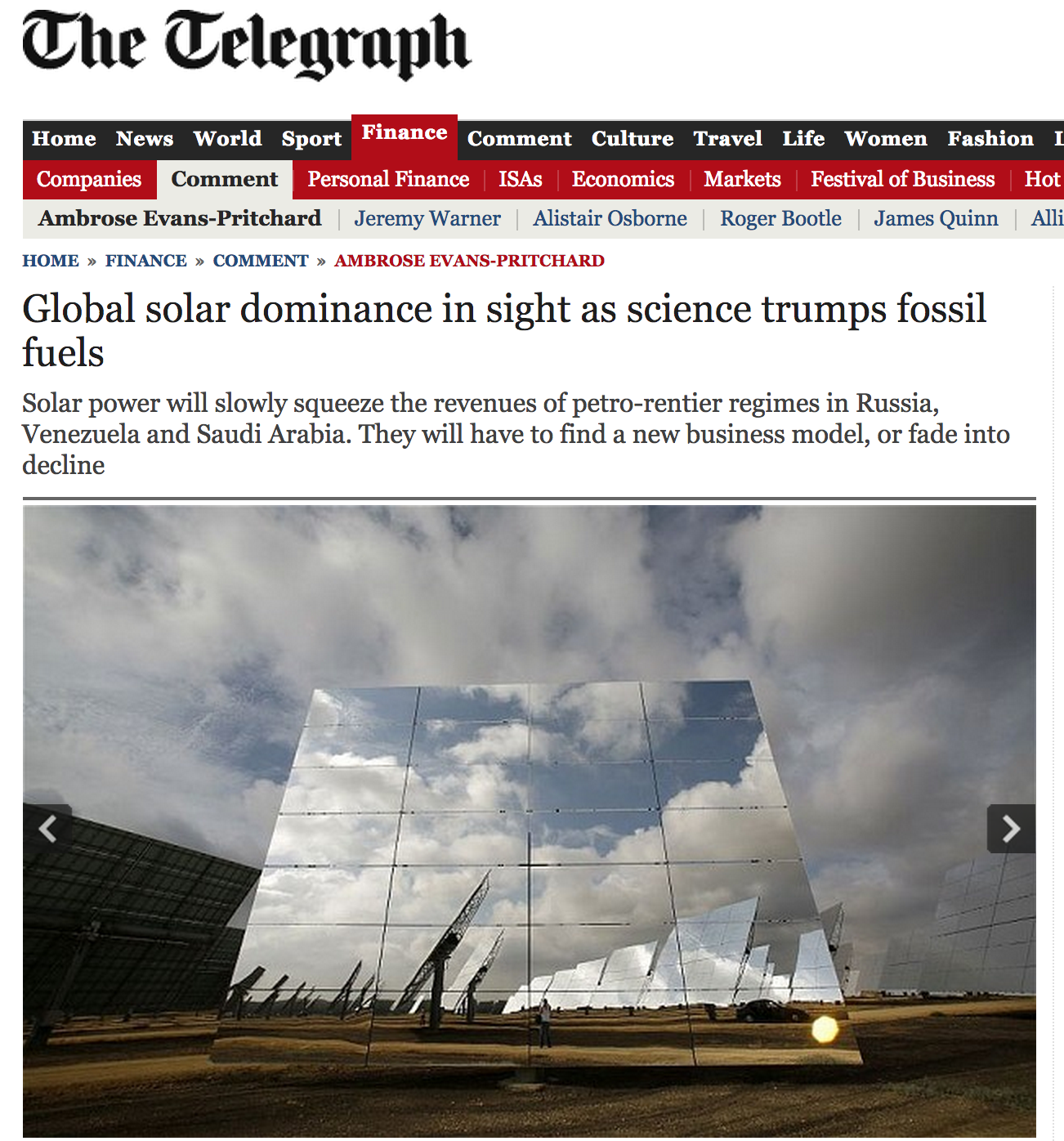 9 April 2014
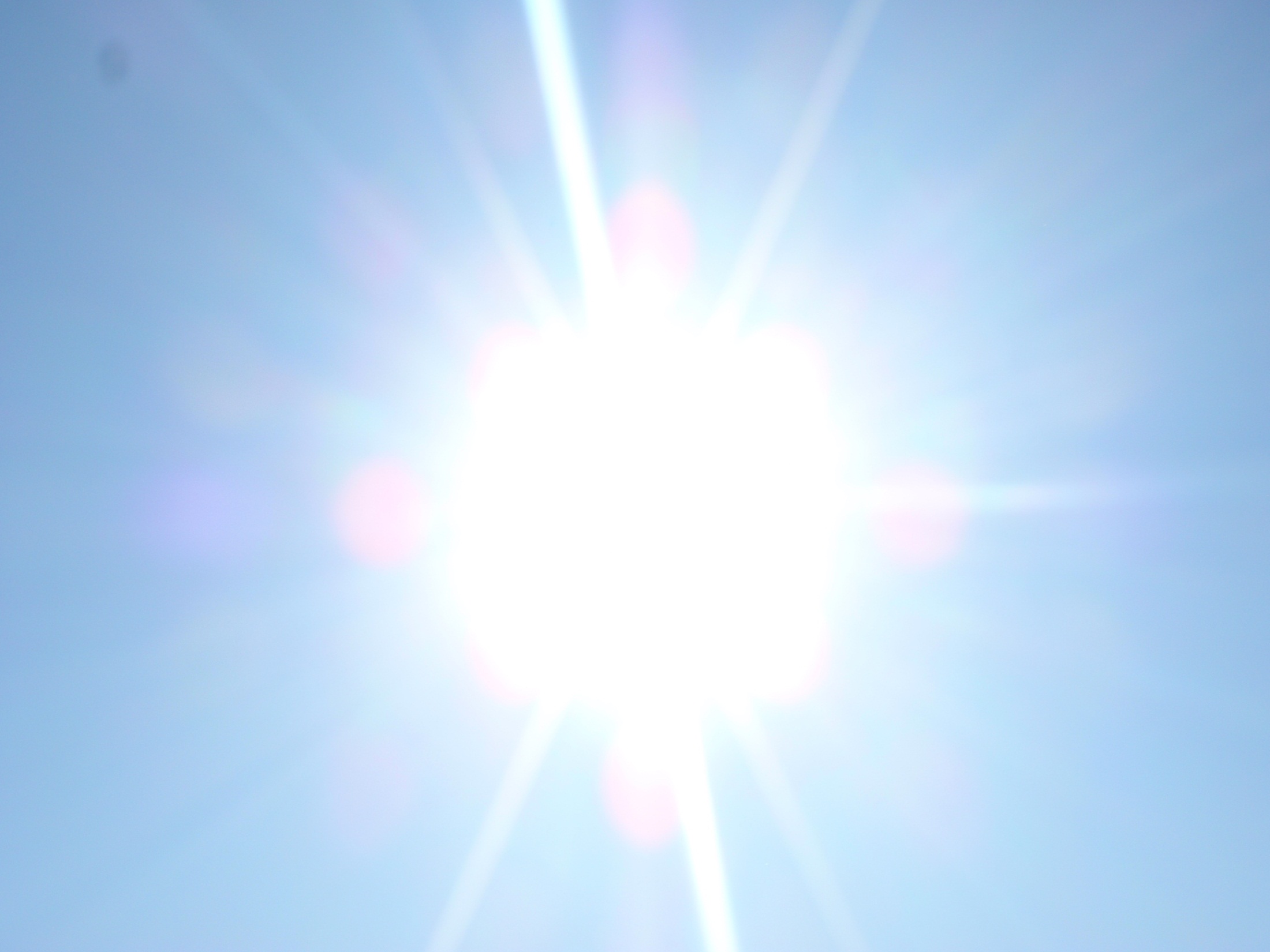 Fossil fuel versus solar: price
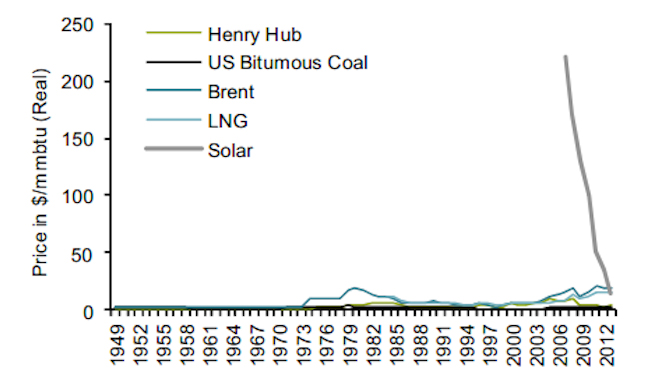 Solar PV average
in 2006
35 years
Source: Alliance Bernstein, April 2014
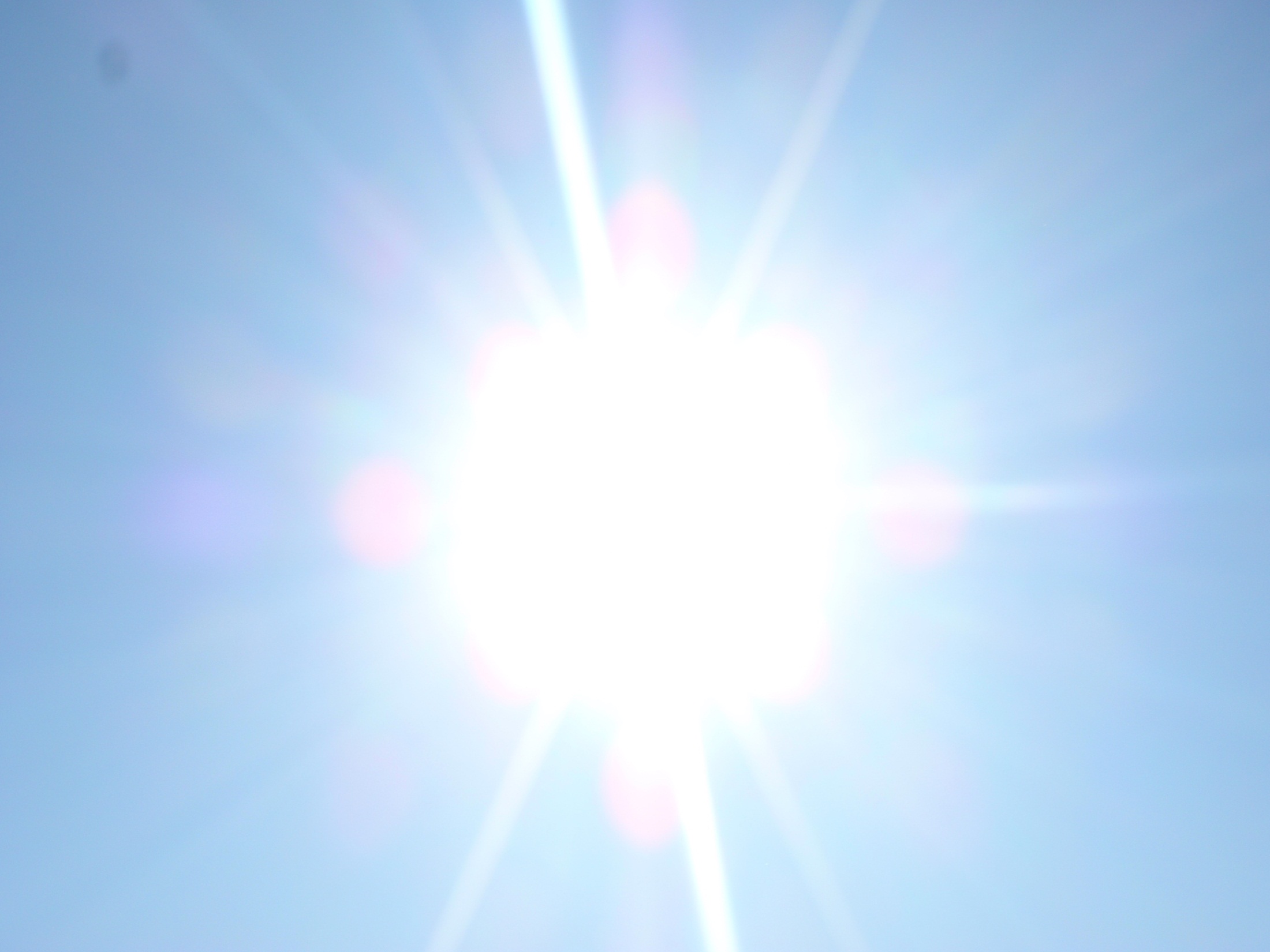 Fossil fuel versus solar: price
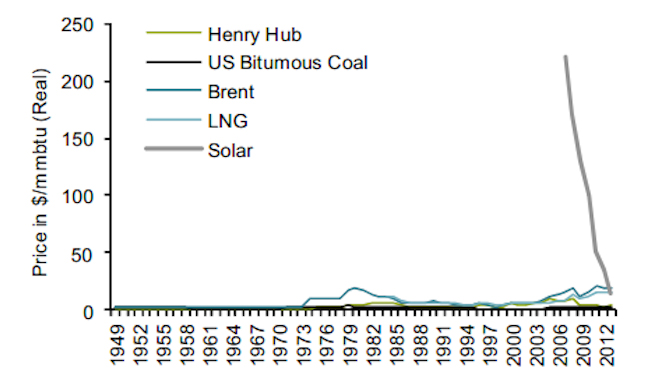 2006
The “Terrordome”
Alliance Bernstein, 14 April 2014
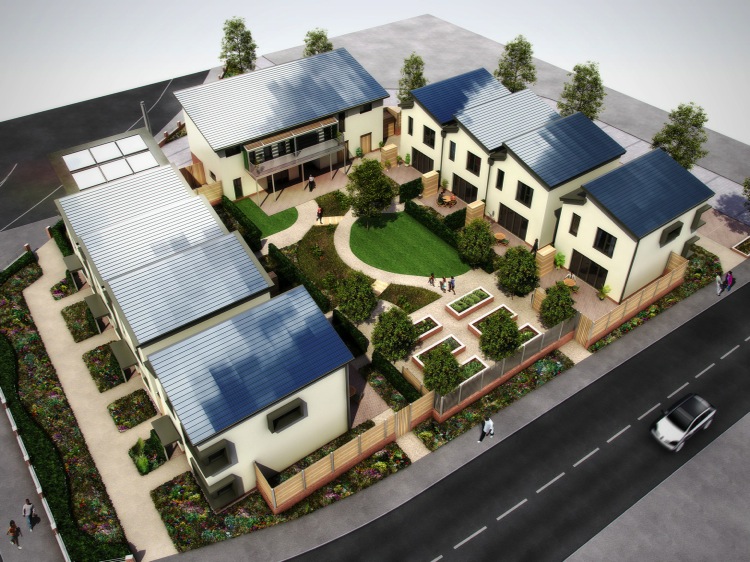 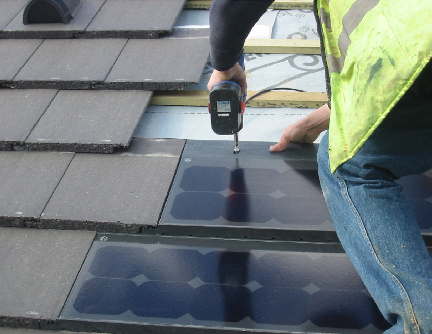 SSE project with Solarcentury rooftiles 2010
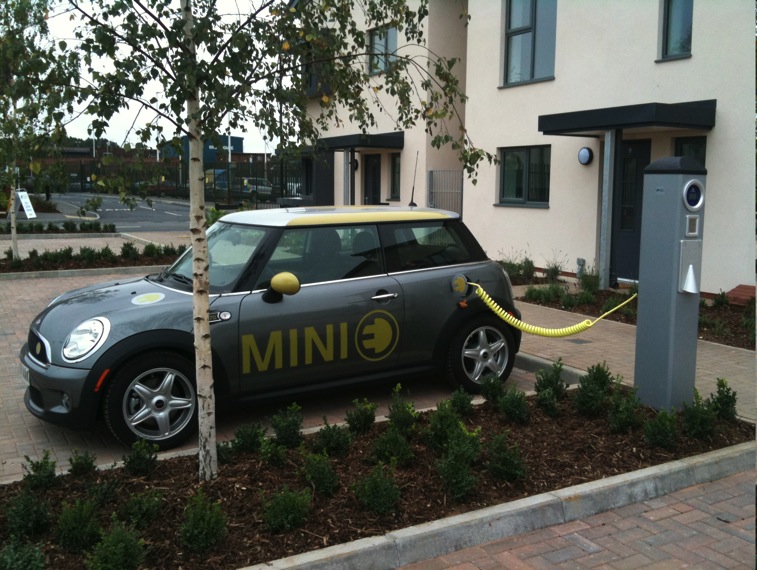 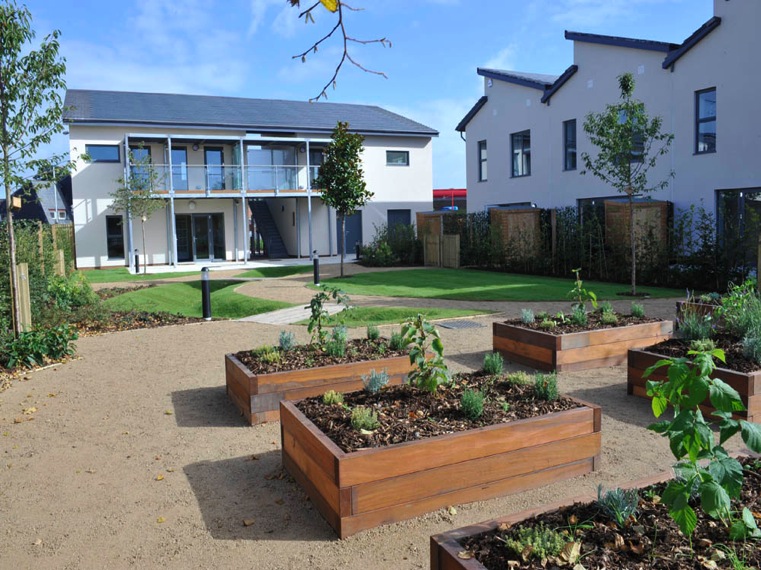 Slough, UK
“UBS Urges Investors to Join Solar Revolution”
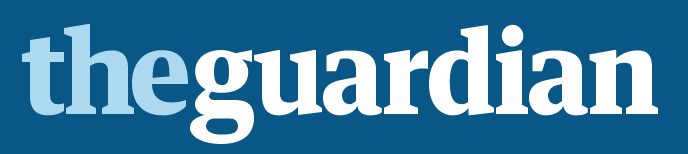 € kWh
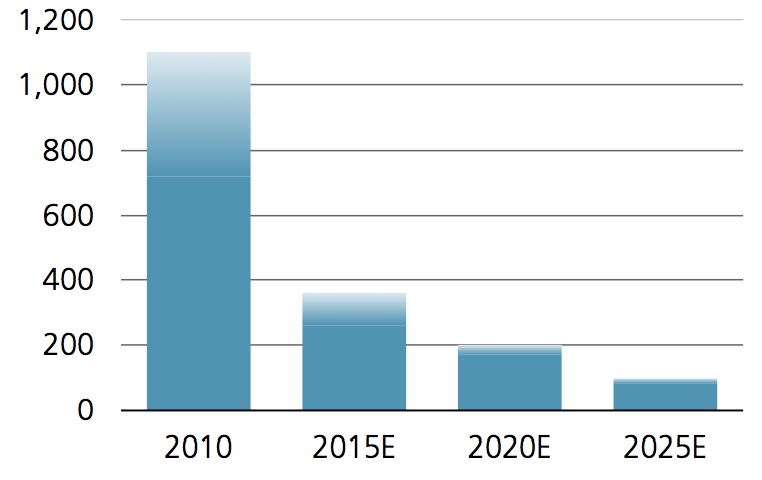 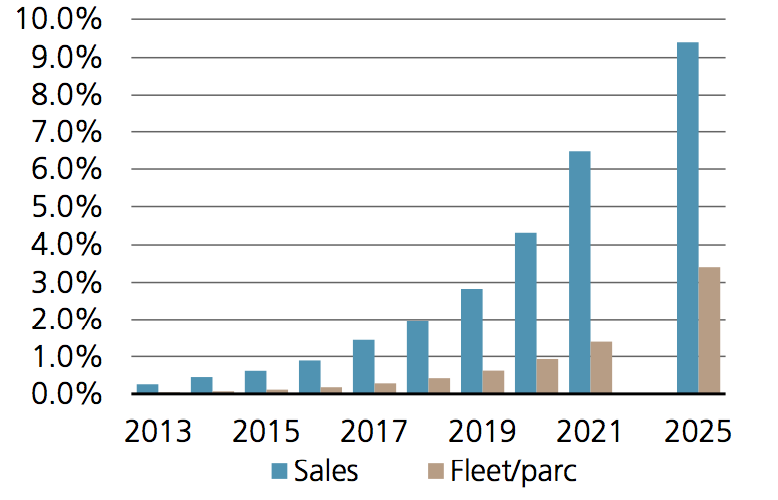 EU EV sales
Lithium battery costs
EU fleet
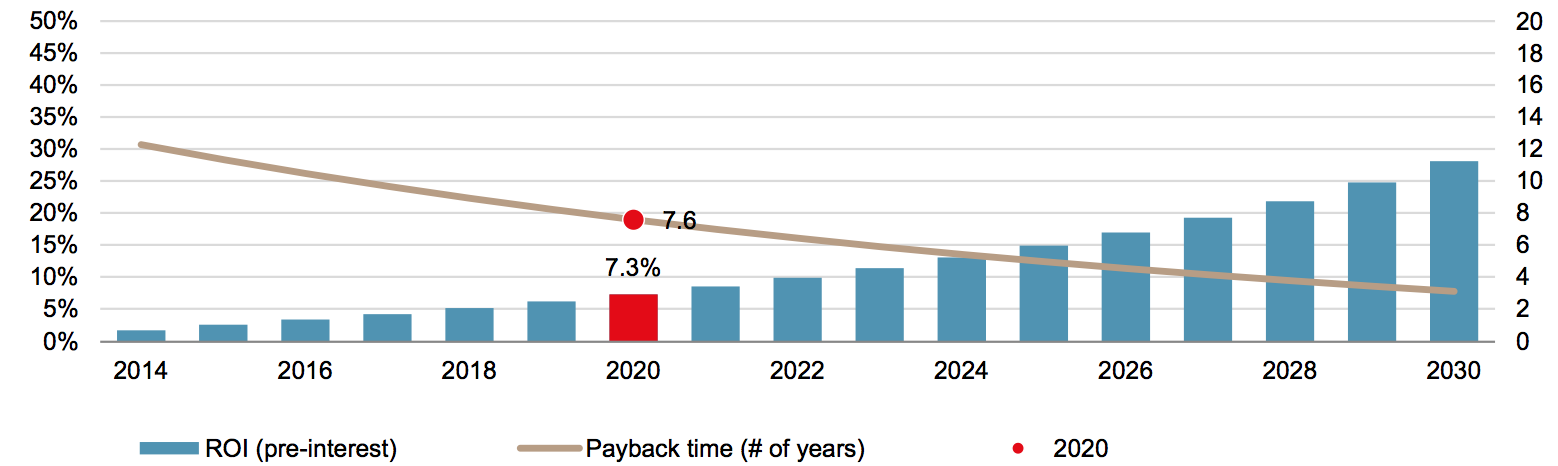 Solar PV roof + battery + EV price
Payback, years
ROI
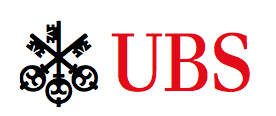 Economics that will revolutionise energy markets
ROI
ROI
27 August 2014
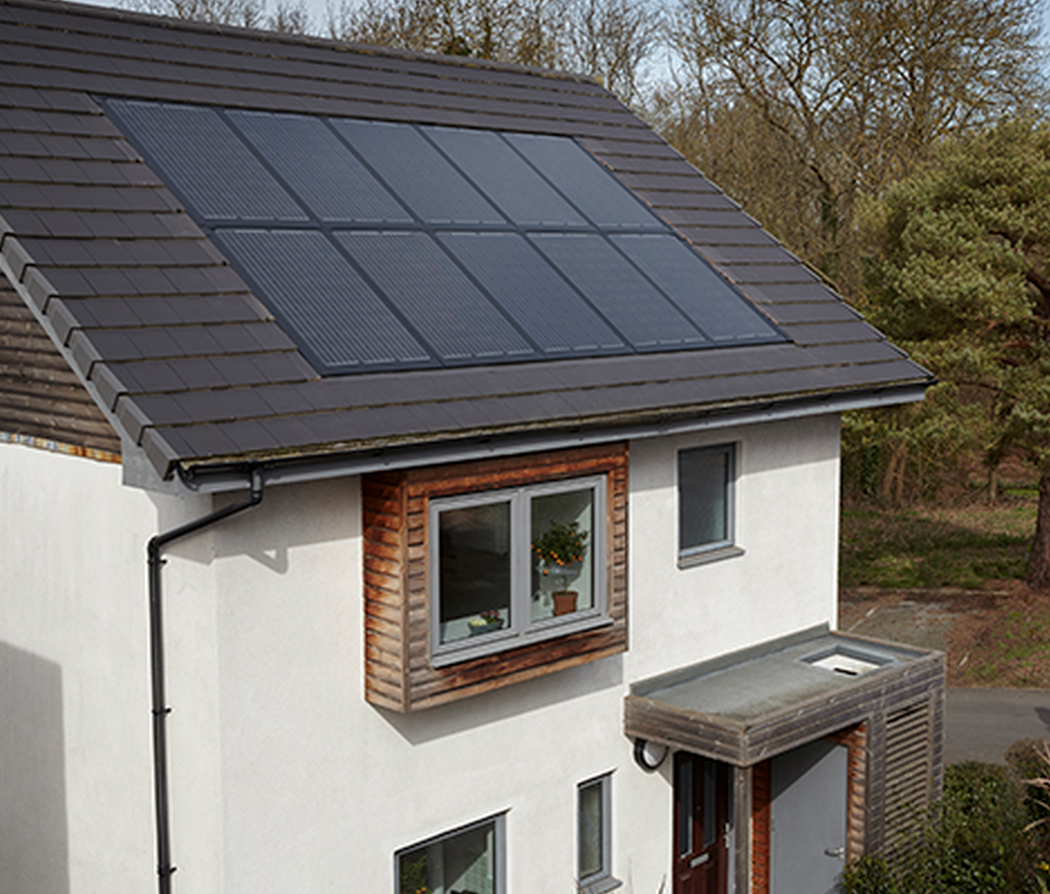 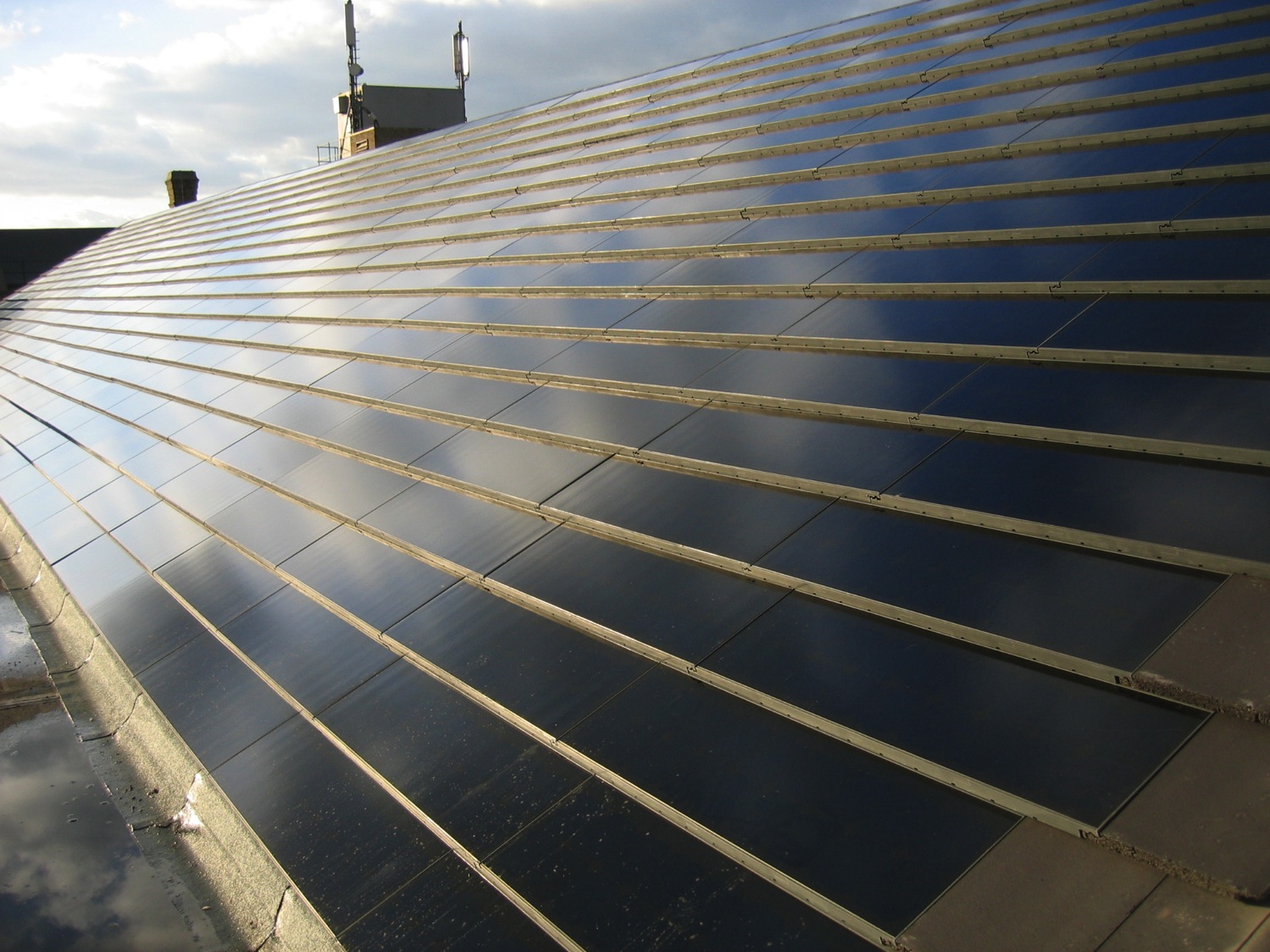 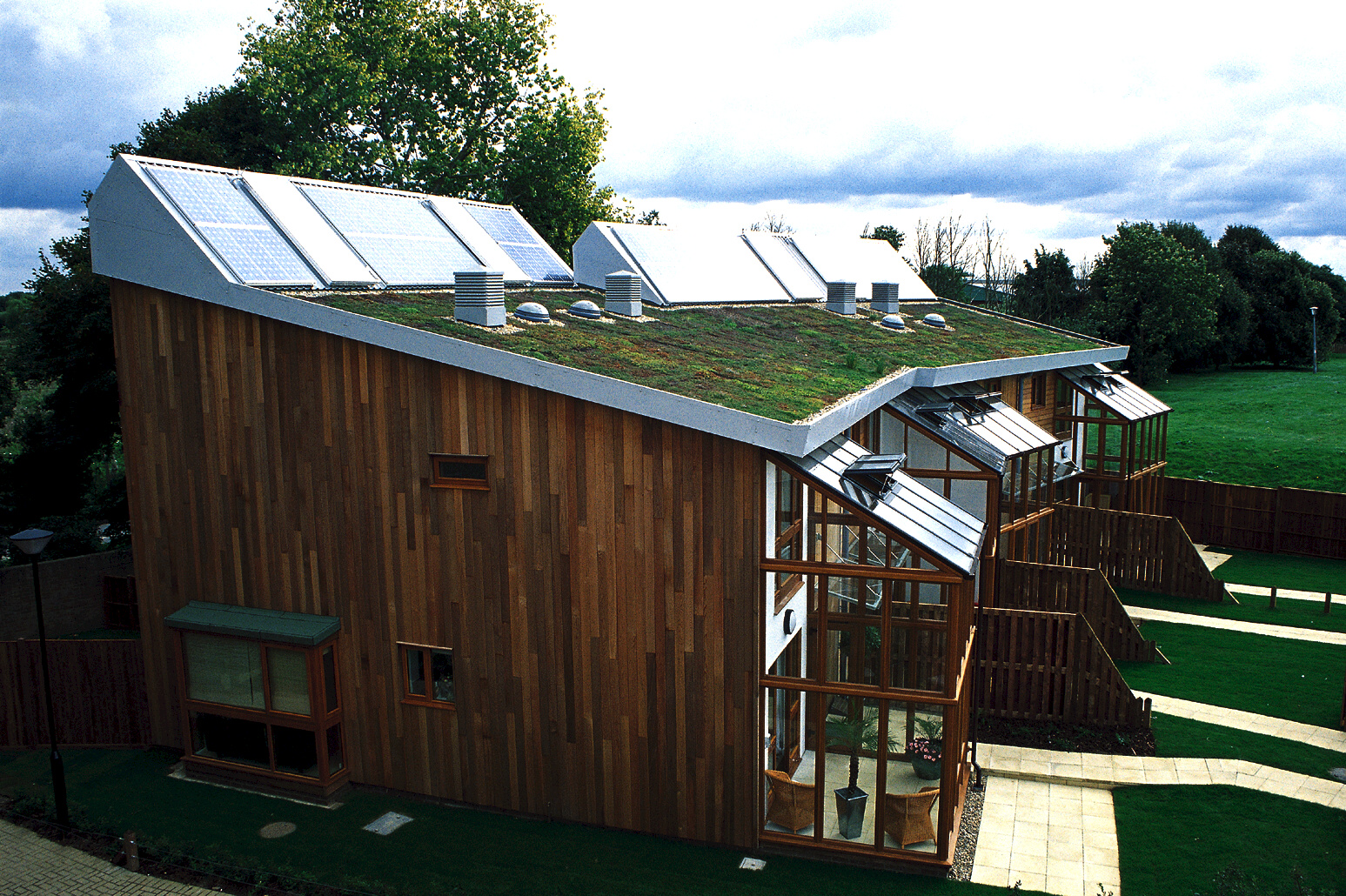 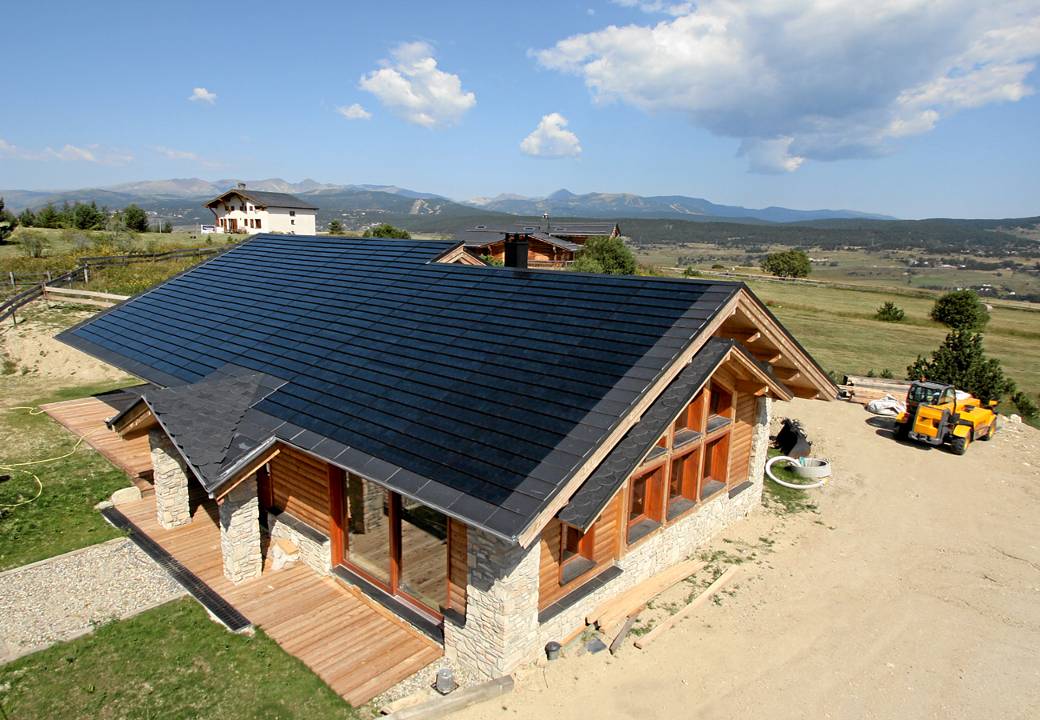 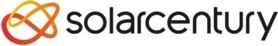 [Speaker Notes: JO 733 - C21e + C21t Johnnie Johnson Housing /Southdale Homes]
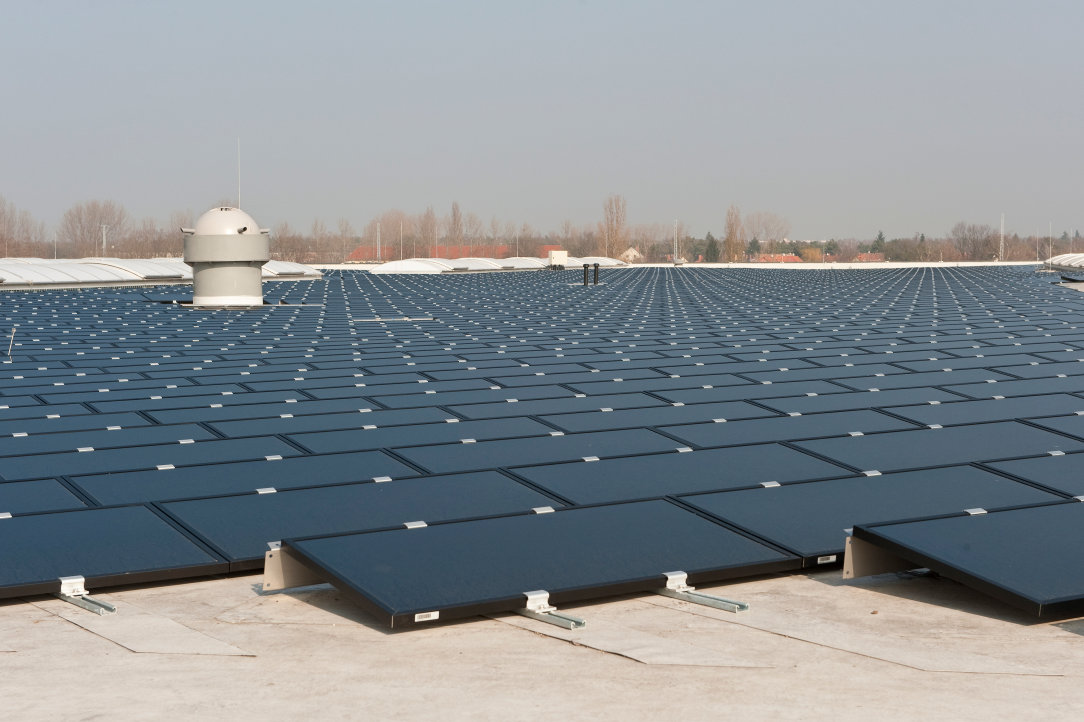 Flat roof
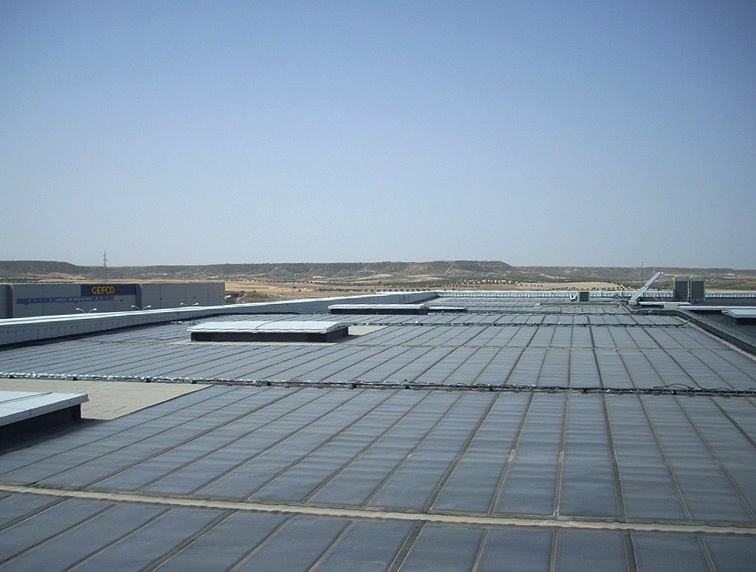 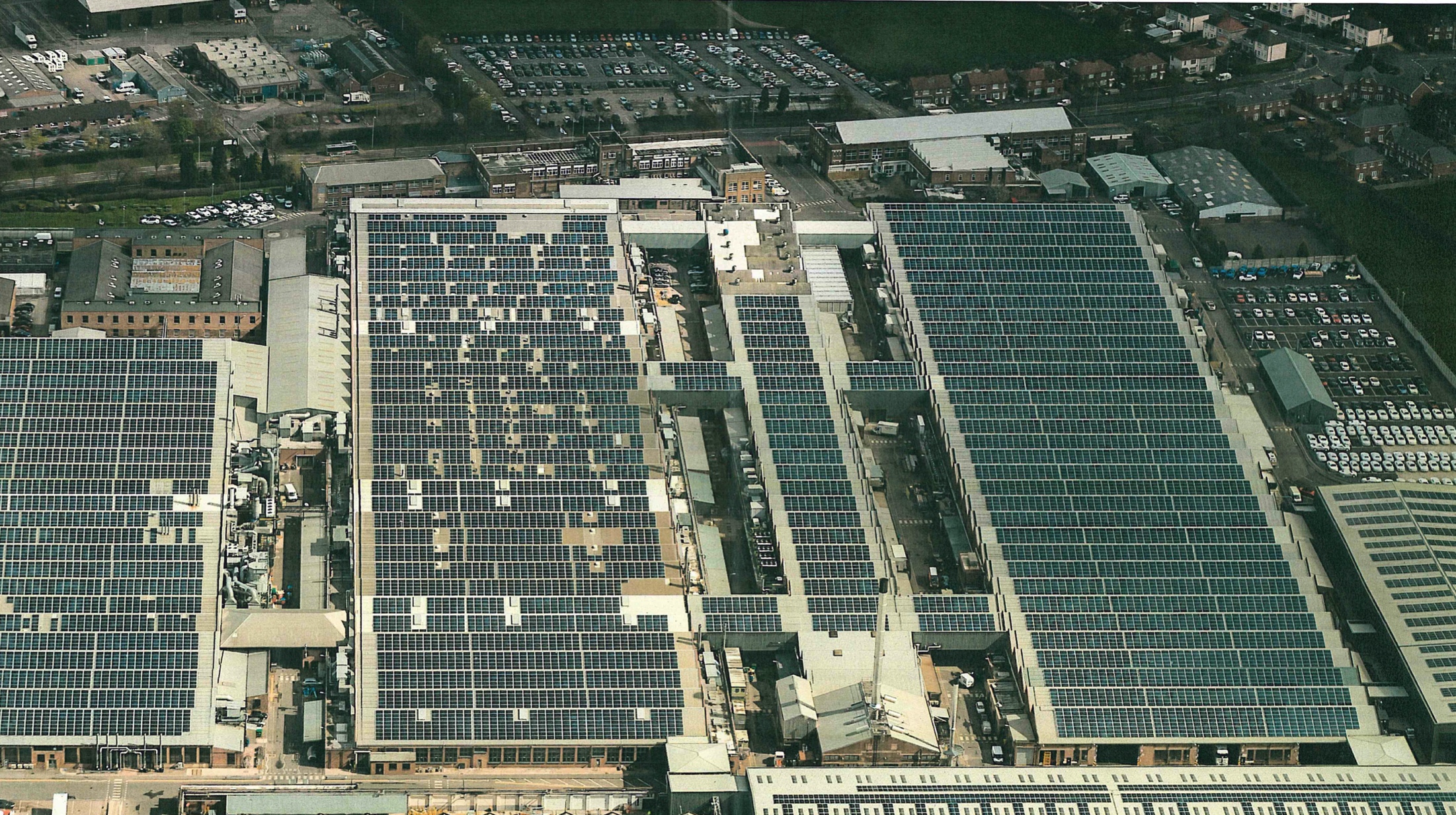 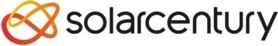 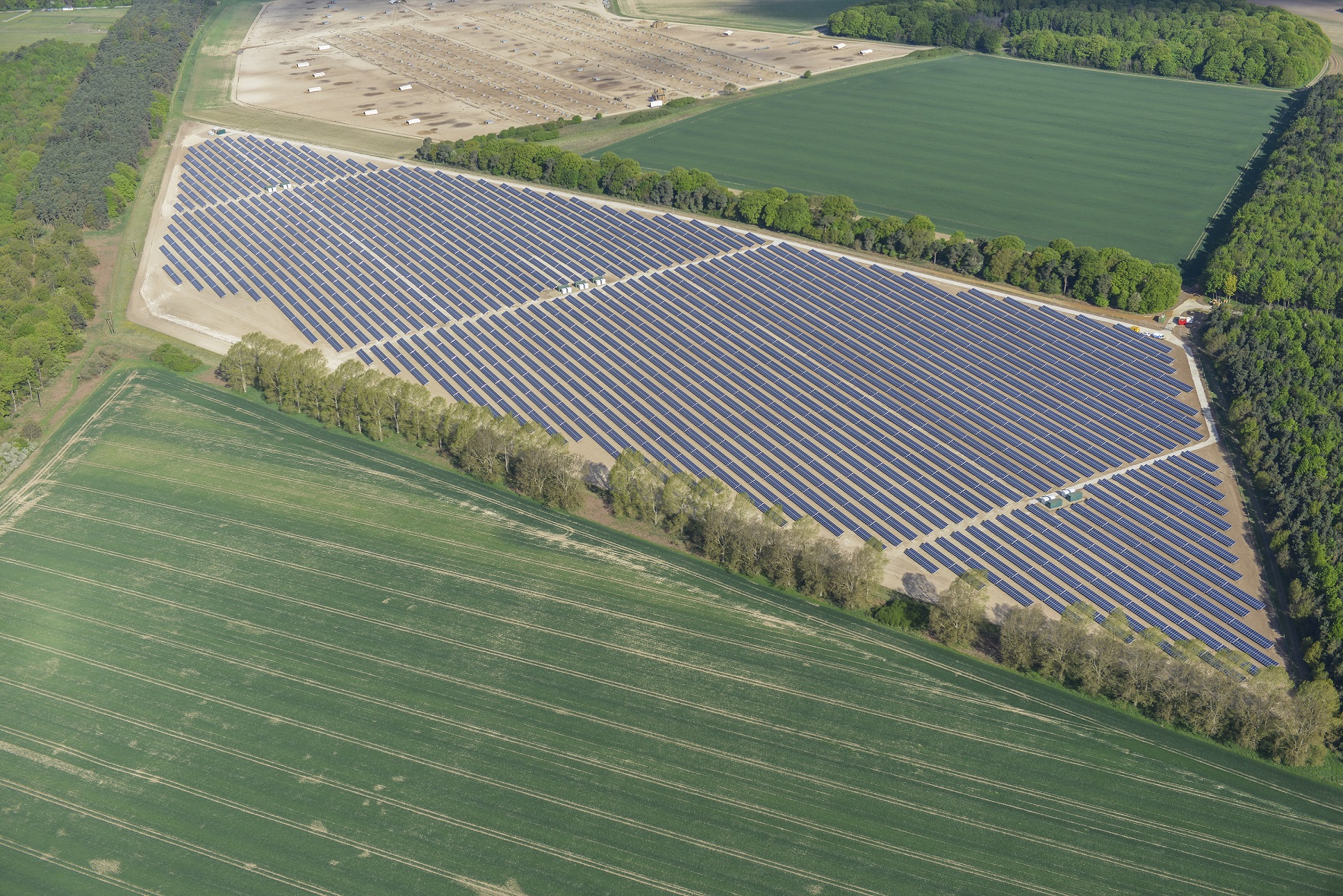 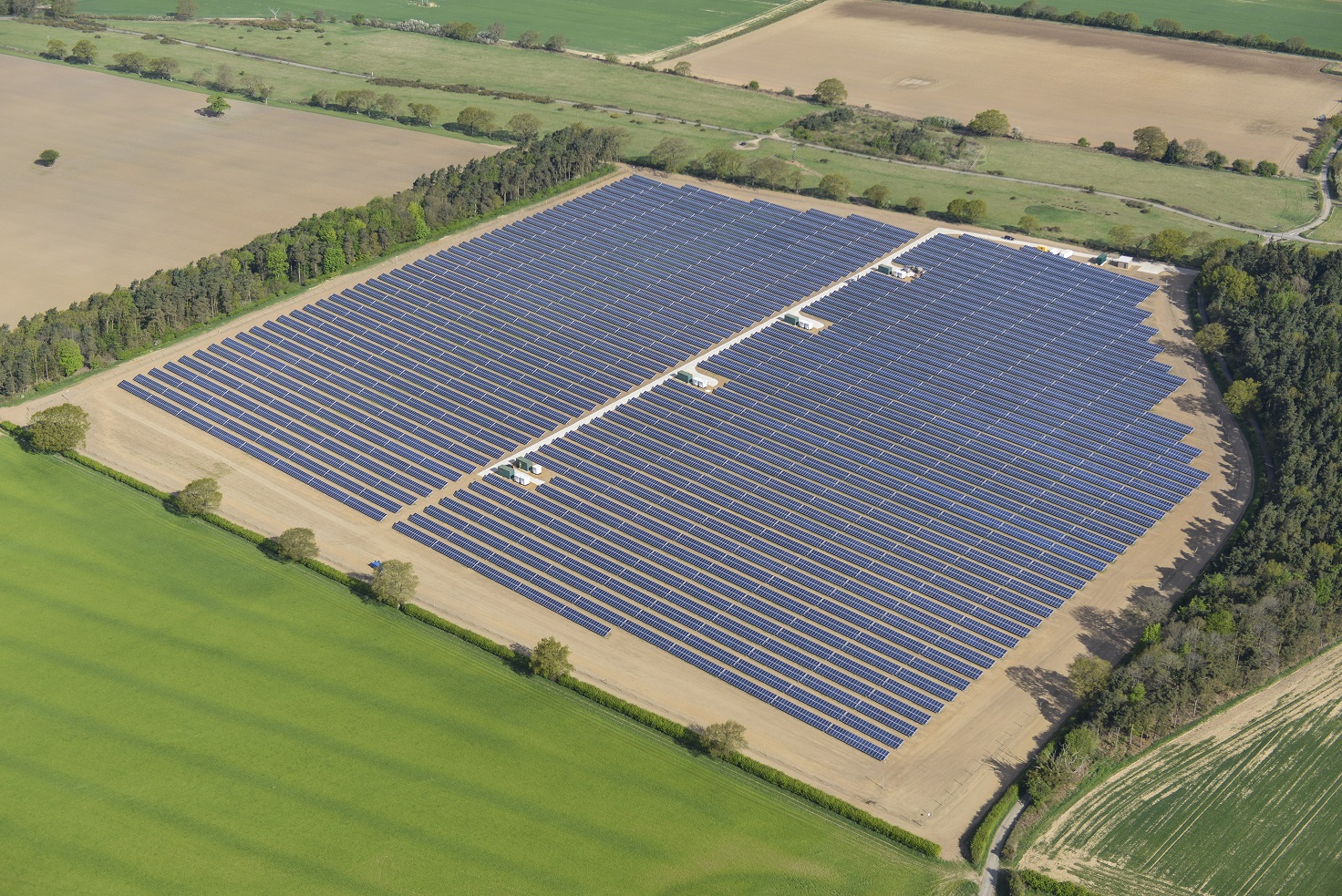 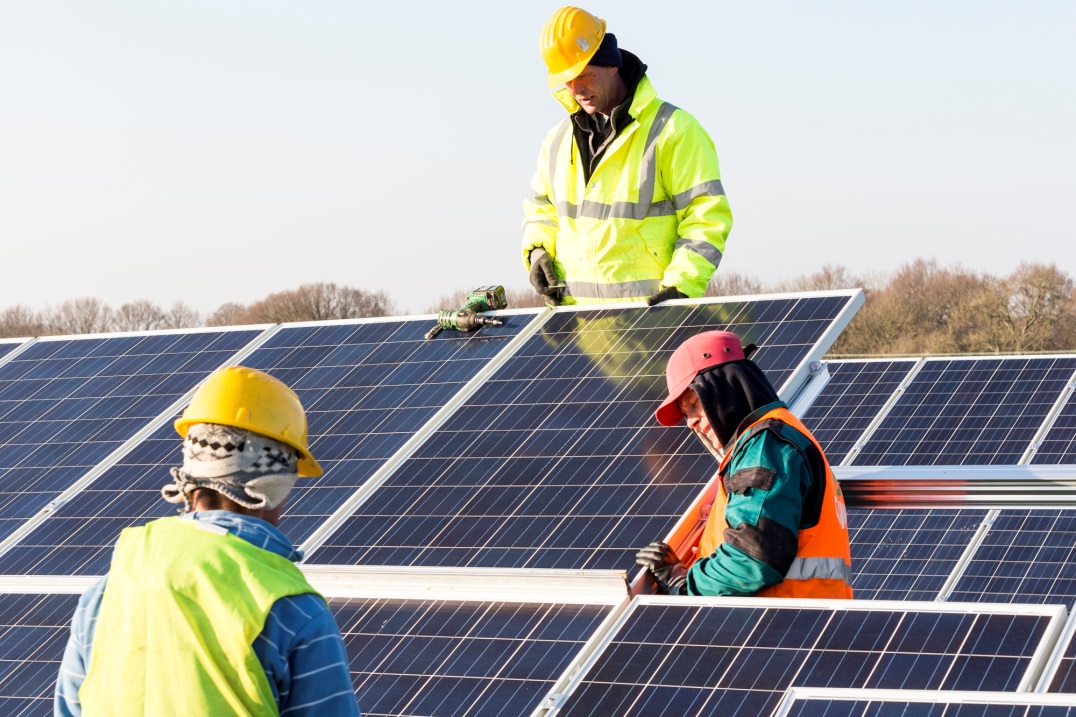 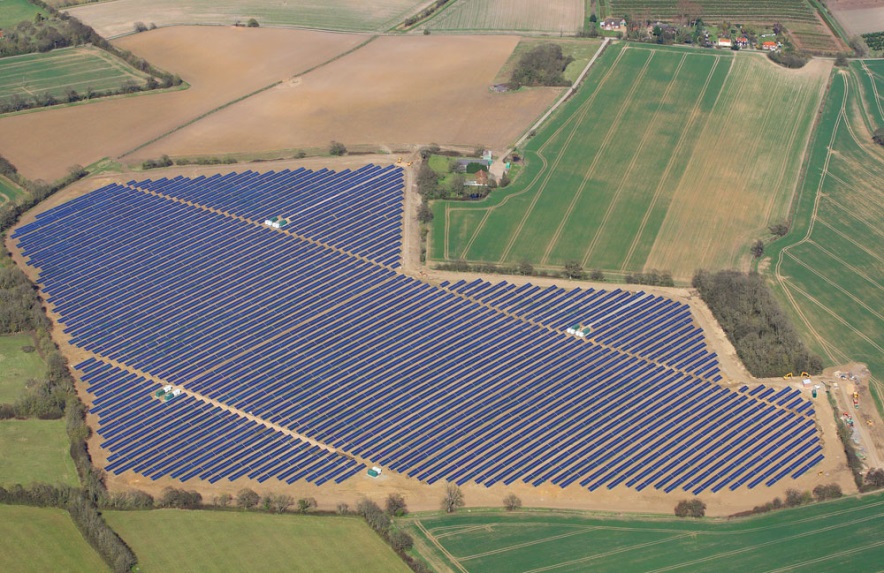 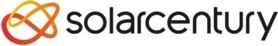 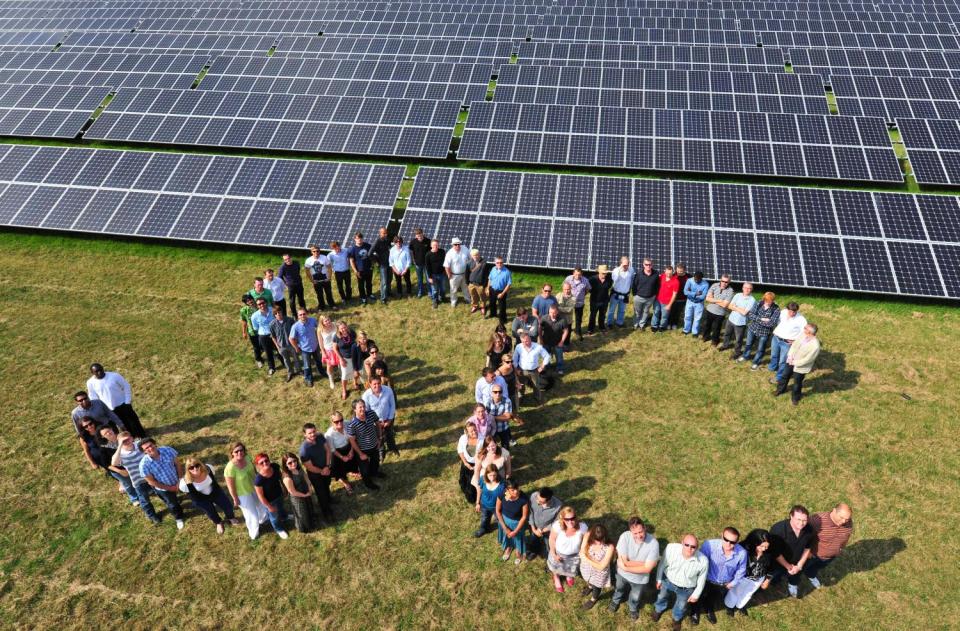 The proposer: SolarAid
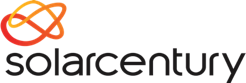 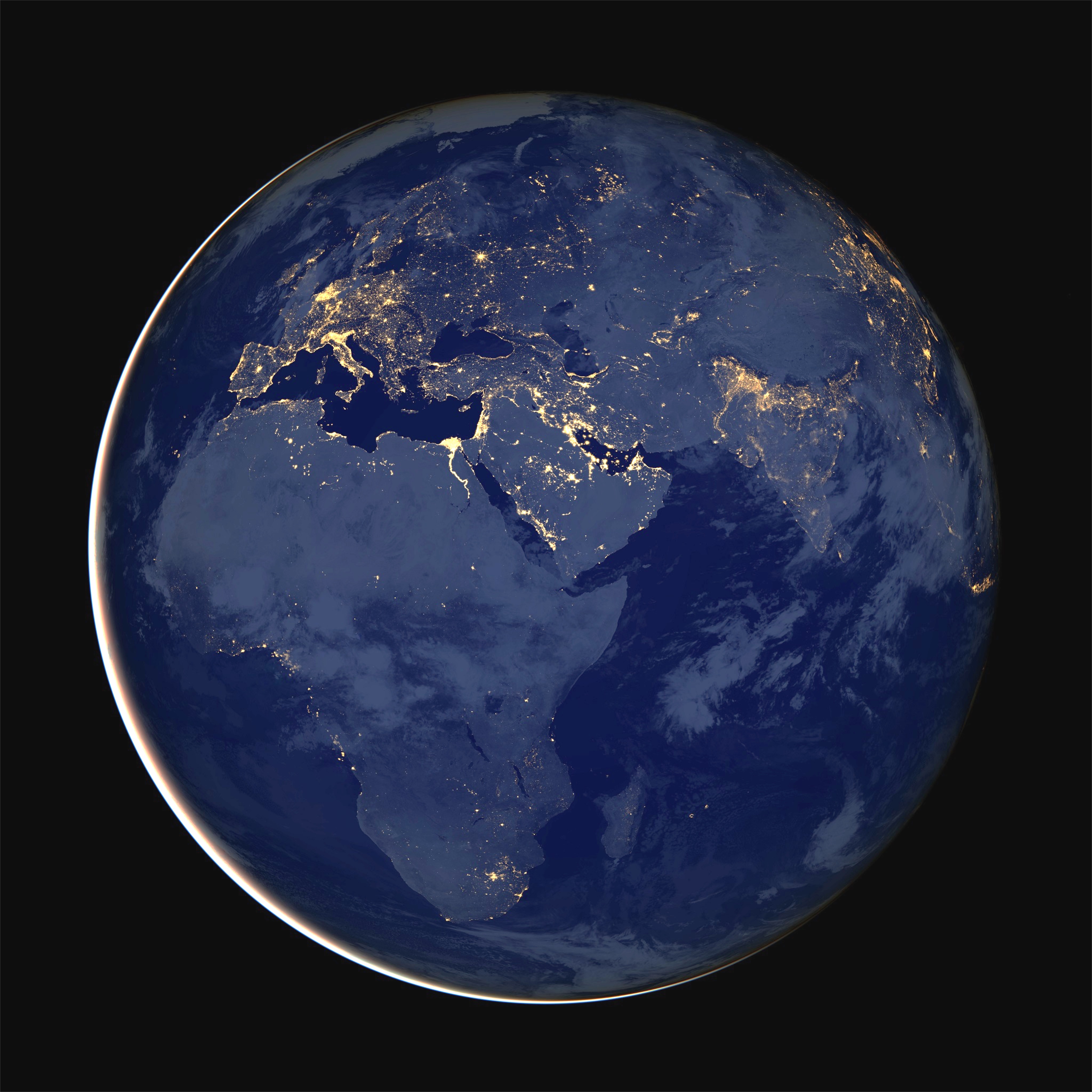 Let us not forget….
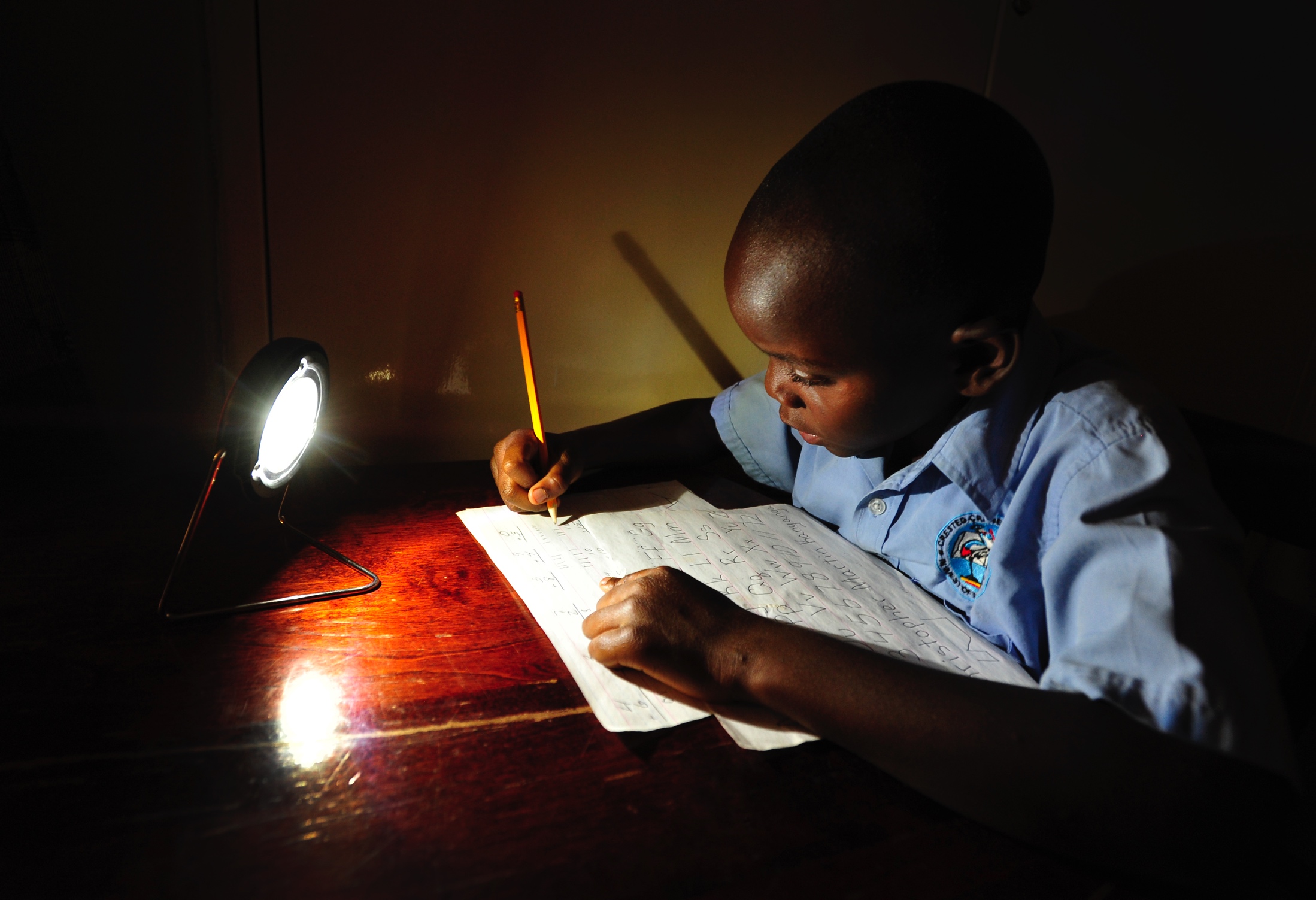 How to transition out of oil in one easy lesson
in one sector of oil use, on one continent 
…but it is a microcosm of the global energy transition
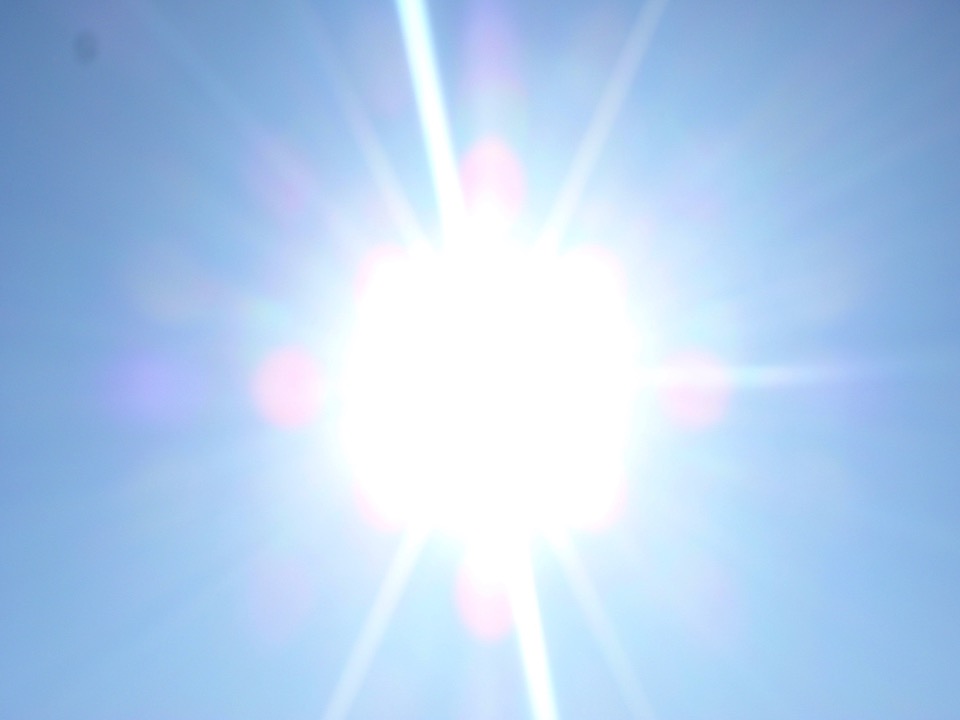 1.7 million sold          ….198.3 million to go
$5
Uganda
Malawi
Zambia
Mission set: 
to play lead role in ridding Africa of oil use in lighting
Kenya
1st light sold
$25
Tanzania
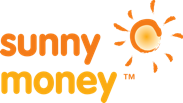 "Few, if any, other businesses have launched 
a sustainable brand and enabled thousands of people  
to live more sustainably in such a short space of time”
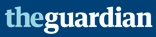 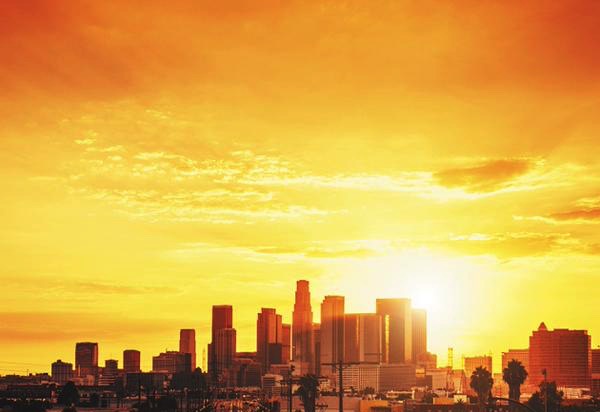 There is encouraging precedent
September 30th, 2015
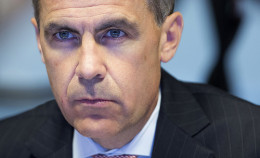 “Climate change is the biggest issue for the future”
 

Stranded assets:
“..investors must be given the data to “invest accordingly”
September 25th, 2015
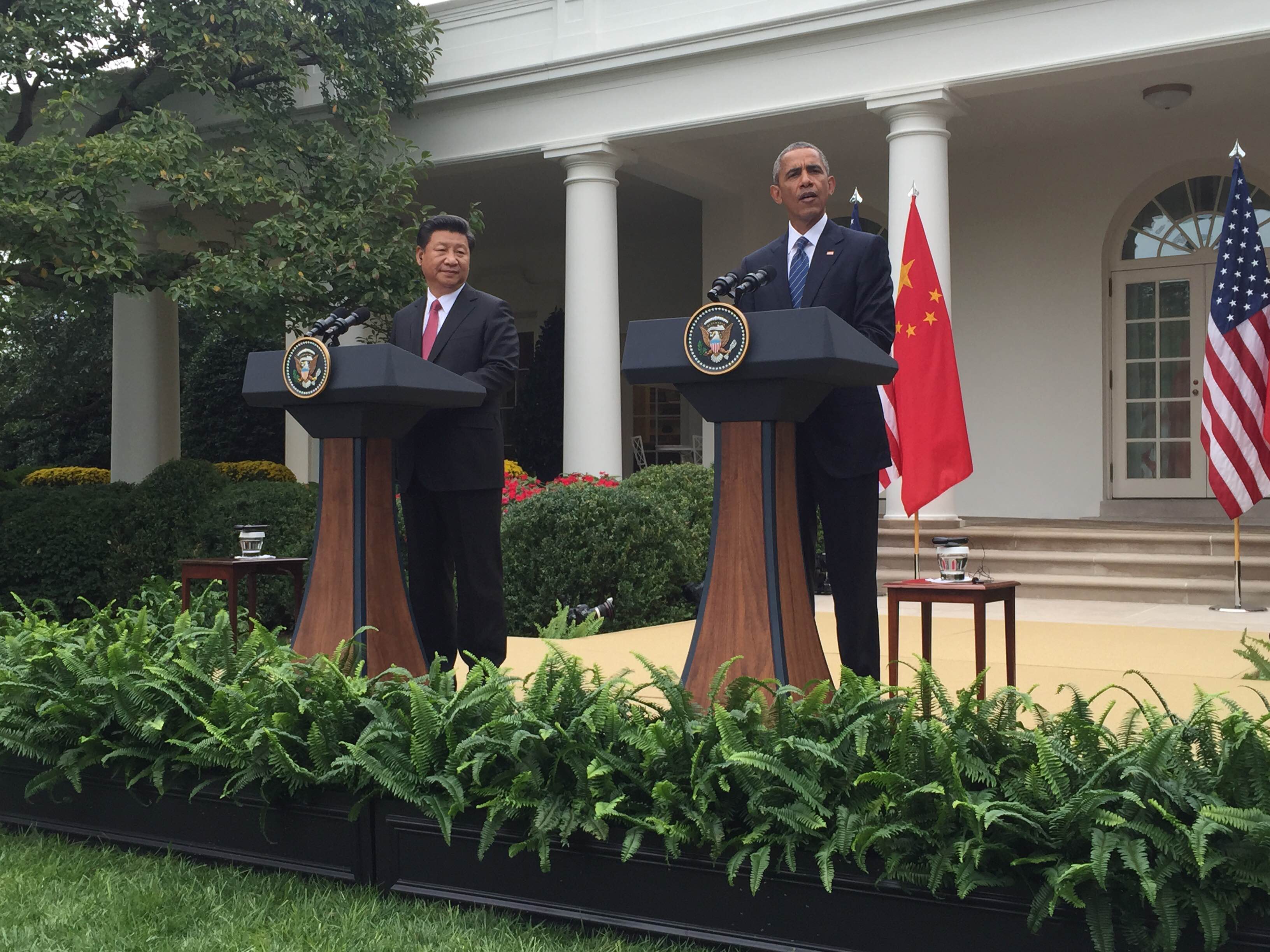 And:
66% of emissions are down to 90 companies
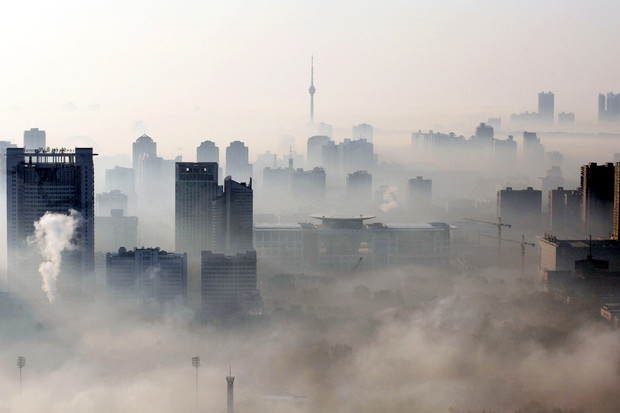 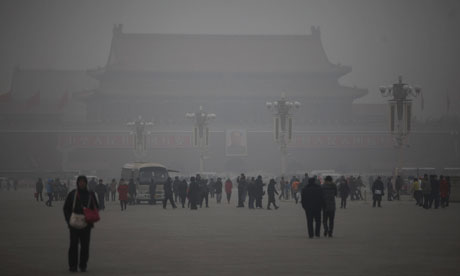 “Coal is in terminal decline”
Goldman Sachs
September 23rd 2015
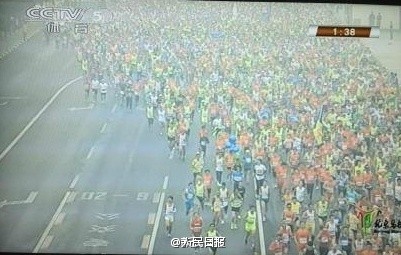 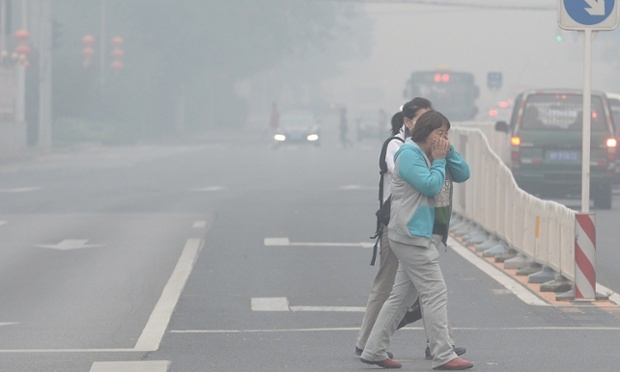 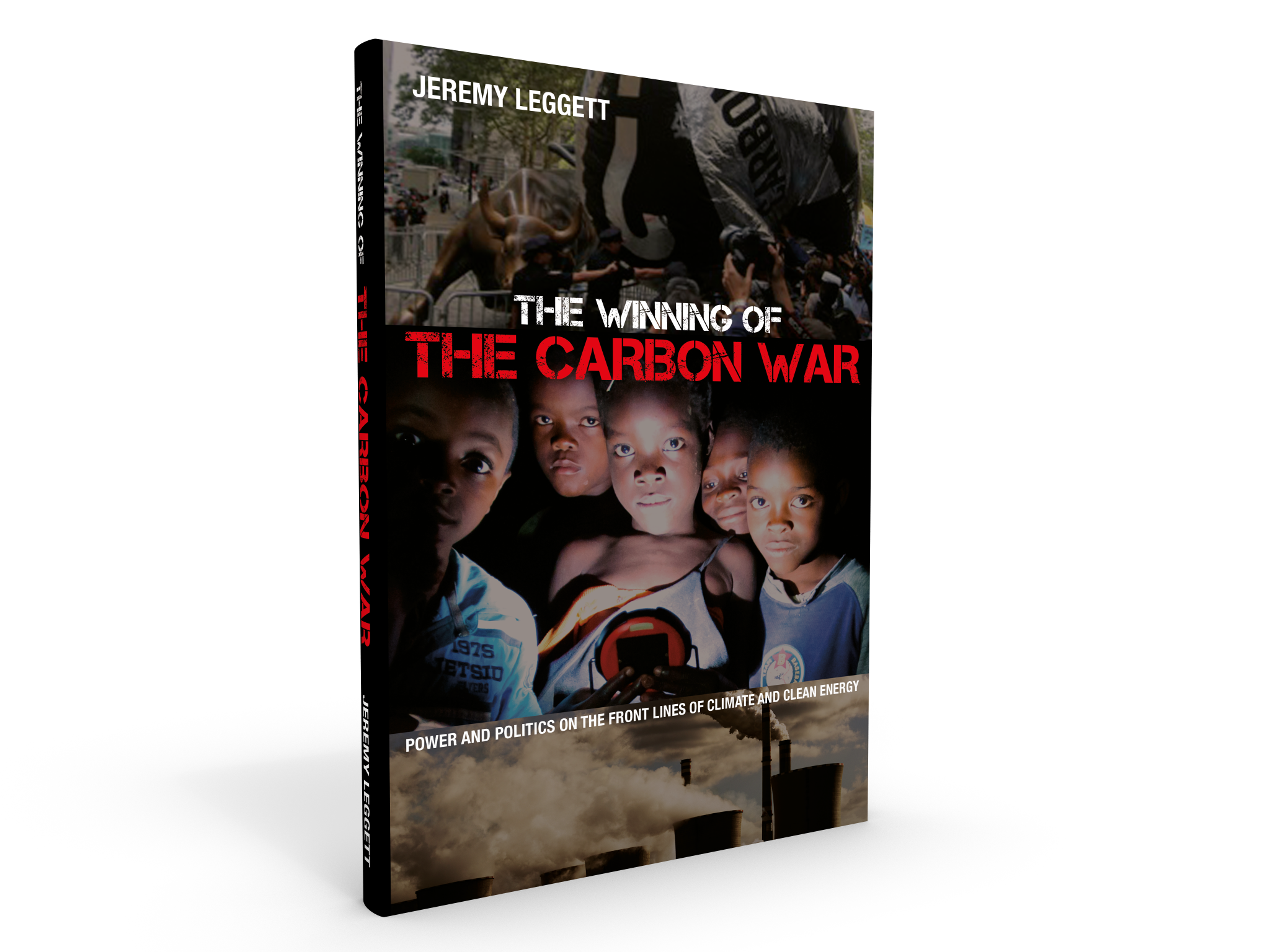 “Jeremy’s front-line chronicle of events in energy and climate is fascinating”
Richard Branson, Virgin

“I can’t recommend this highly enough …it comes across as a thriller.”
Sami Grover, Treehugger.com

“Daringly funny, starkly terrifying, poetic, personal and intensely urgent”
Josh Fox, Emmy-winning film director
Free download serial 
Available on www.jeremyleggett.net